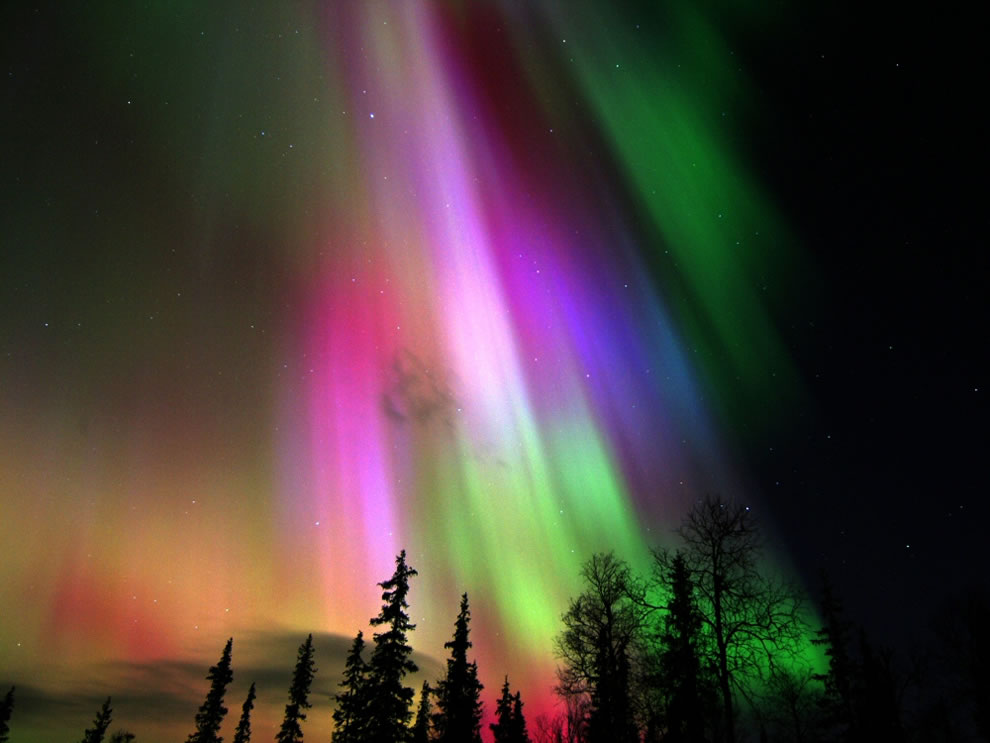 Phys 102 – Lecture 10
Magnetic fields & forces
1
Today we will...
Learn about the magnetism
Magnetic field B
Magnetic force F on moving charge
 Apply these concepts!
Charged particle motion in a magnetic field
Mass spectrometry
Earth’s magnetic field & northern/southern lights
Phys. 102, Lecture 10, Slide 2
Electricity vs. magnetism
Magnetism
N & S poles 
N & S always together as dipole (NO “magnetic charge”) 
Opposite poles attract, like poles repel
Electricity
Positive & negative charge
Opposite charges attract, like charges repel
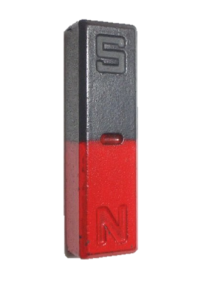 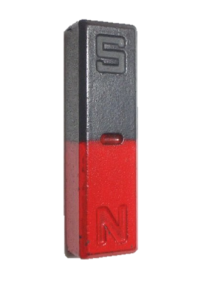 N
S
N
S
–
+
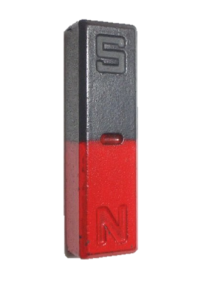 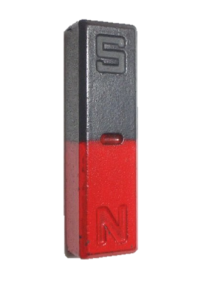 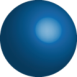 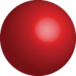 S
N
N
S
–
–
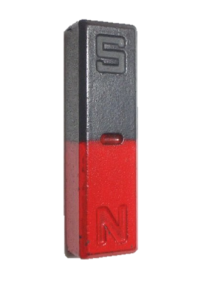 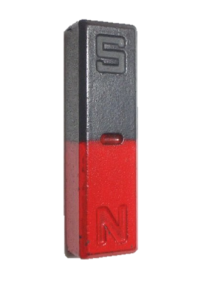 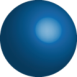 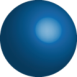 S
N
N
S
+
+
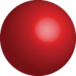 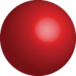 DEMO
Phys. 102, Lecture 10, Slide 3
Electricity vs. magnetism
Electric field
Vector at location in space
Points from positive & negative Q
Units: N/C = V/m
Magnetic field
Vector at location in space
Points from N to S pole
Units: T (“Tesla”)
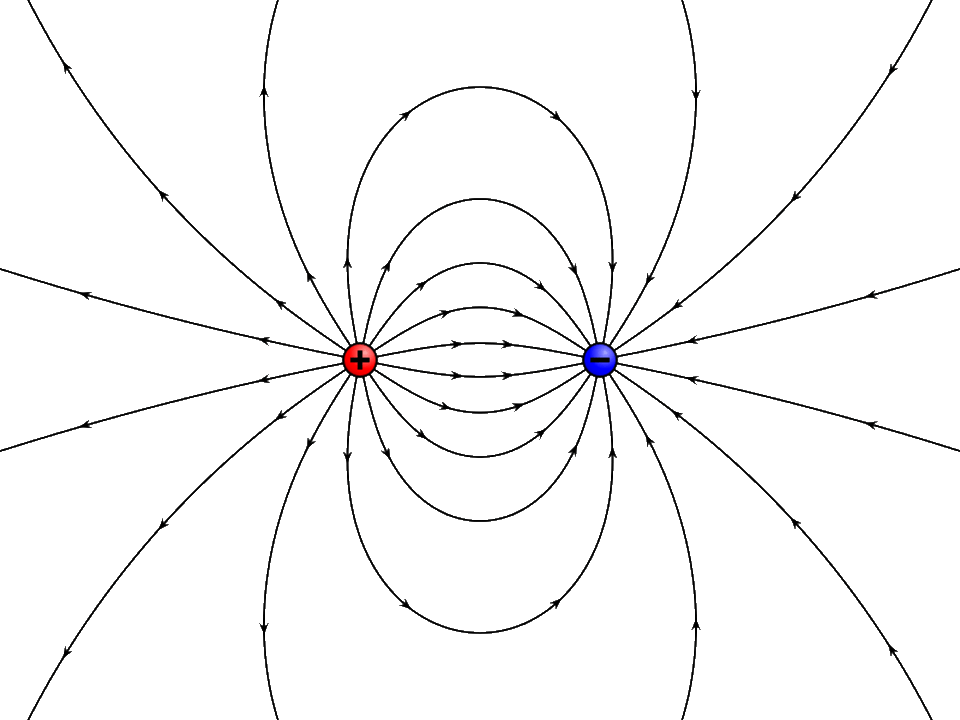 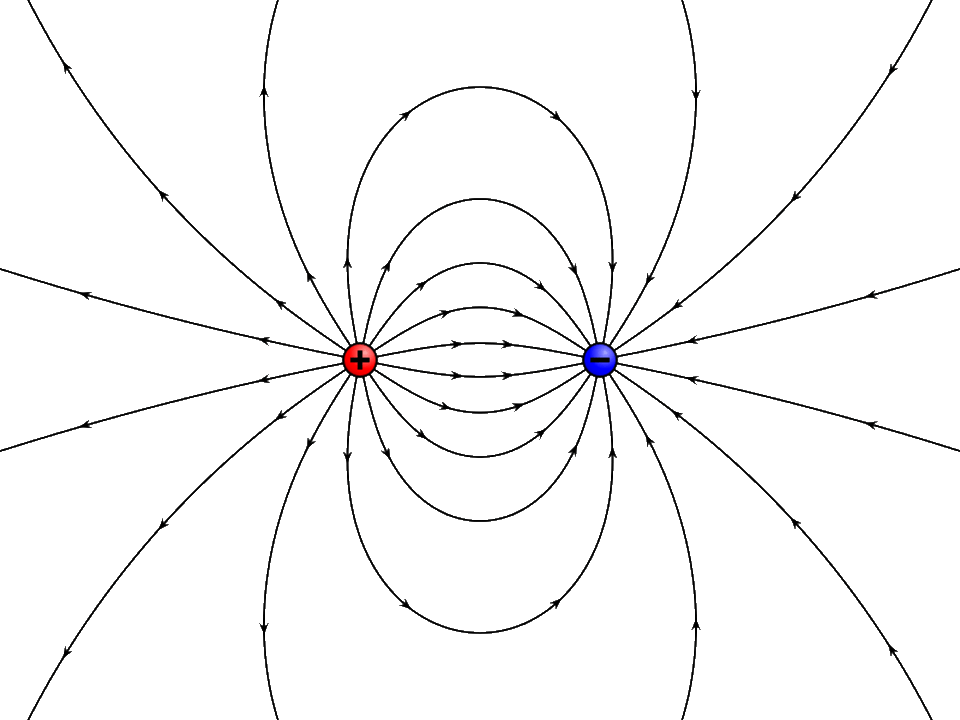 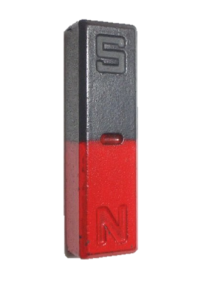 +
–
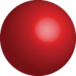 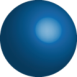 Magnetic dipole B field
Electric dipole E field
DEMO
Phys. 102, Lecture 10, Slide 4
Sources of magnetic fields
There is no magnetic charge, so where do magnetic fields come from?
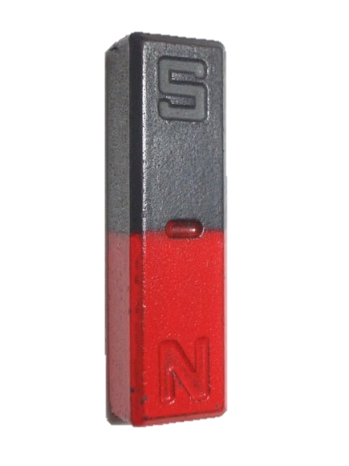 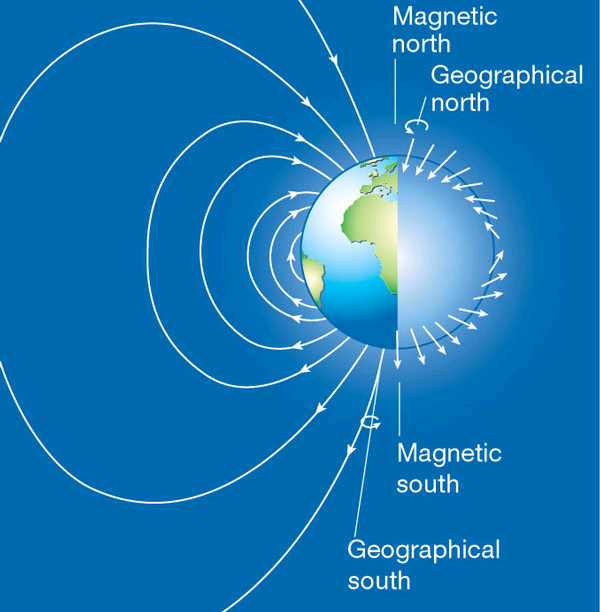 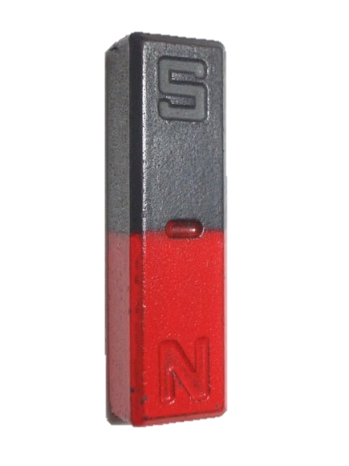 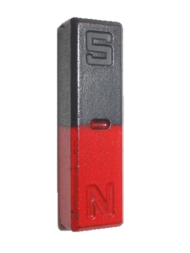 –
–
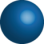 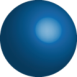 Geodynamo
Intrinsic magnetic dipole (“spin”)
Moving electric charge (current)
Lecture 25
Lecture 12
+
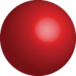 Phys. 102, Lecture 10, Slide 5
Magnetic force
Magnetic field B exerts a force on a moving charge q:
Angle between v and B
Magnetic field strength
Speed of charge q
Magnitude
Direction
“Right-hand rule” (RHR)
Thumb along
+
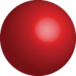 Fingers along
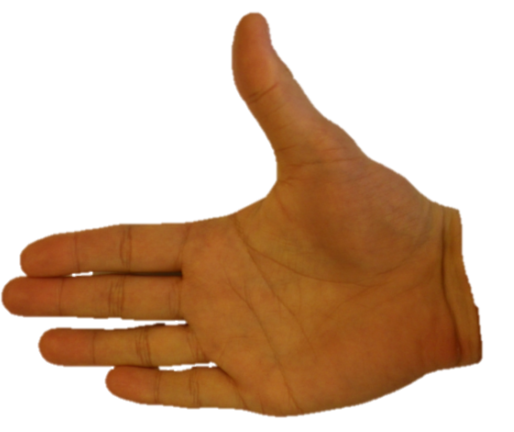 on + q is out of palm
on – q is into palm
q
θ
F is  to both v and B
DEMO
Phys. 102, Lecture 10, Slide 6
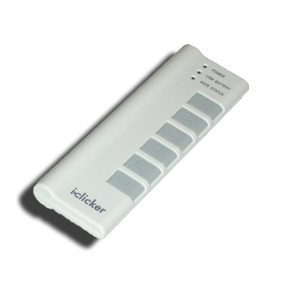 ACT: right hand rule practice
A + charge moving to the right in a uniform B field experiences a force F up. Which way does the B field point?
F
Up
Down
Into the page
Out of the page
v
q
+
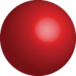 Phys. 102, Lecture 10, Slide 7
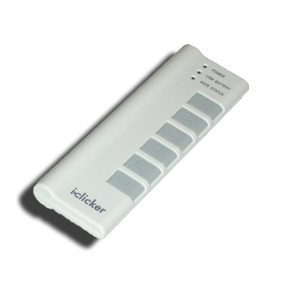 ACT: right hand rule practice
A – charge moving out of the page in a uniform B field to the left experiences a force F in which direction?
Up
Down
Into the page
Out of the page
q
B
v
–
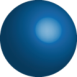 DEMO
Phys. 102, Lecture 10, Slide 8
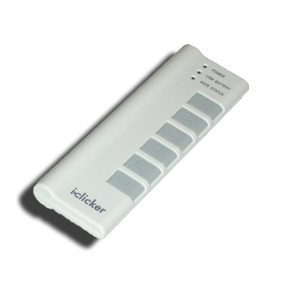 ACT: Moving charges
The three charges below have equal charge and speed, but are traveling in different directions in a uniform magnetic field.
3
2
1
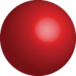 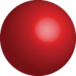 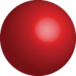 Which particle experiences the greatest magnetic force?
		A.  1	B.  2	C.  3	D.  All same
θ
θ
θ
The force on charge 3 is in the same direction as the force on 1
	A.  True		B.  False
Phys. 102, Lecture 10, Slide 9
Checkpoint 1.1
Each chamber has a unique magnetic field. A positively charged particle enters chamber 1 with velocity 75 m/s up, and follows the dashed trajectory.
v
2
1
v = 75 m/s   q = +25 mC
What is the direction of the force on the particle just as it enters region 1?
up
down
left
right
+
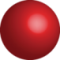 Phys. 102, Lecture 10, Slide 10
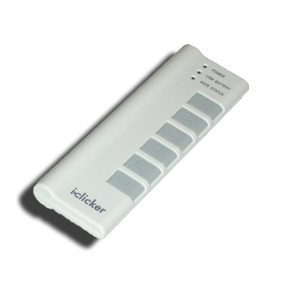 ACT: Checkpoint 1.2
Each chamber has a unique magnetic field. A positively charged particle enters chamber 1 with velocity 75 m/s up, and follows the dashed trajectory.
v
2
1
v = 75 m/s   q = +25 mC
What is the direction of the magnetic field in region 1?
up
down
into page
out of page
+
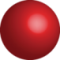 Phys. 102, Lecture 10, Slide 11
Checkpoint 1.4
Each chamber has a unique magnetic field. A positively charged particle enters chamber 1 with velocity 75 m/s up, and follows the dashed trajectory.
F
v
2
1
v = 75 m/s   q = +25 mC
What is the direction of the magnetic field in region 2?
up
down
into page
out of page
+
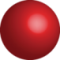 Phys. 102, Lecture 10, Slide 12
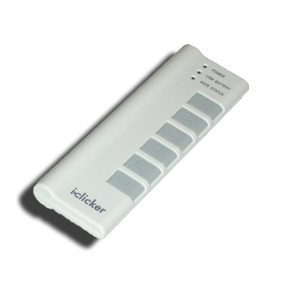 ACT: Checkpoint 1.5
Each chamber has a unique magnetic field. A positively charged particle enters chamber 1 with velocity 75 m/s up, and follows the dashed trajectory.
2
1
v = 75 m/s   q = +25 mC
How do the magnitudes of the B fields in region 1 and 2 compare?
|B1| > |B2|
|B1| = |B2|
|B1| < |B2|
+
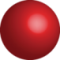 Phys. 102, Lecture 10, Slide 13
Motion in uniform B field
Charged particle moves along x  to B field
Particle moves in a circle
R
v
Principle of mass spectrometer
F
y
B
+
B field does no work (since F  d)


Kinetic energy is constant
Speed is constant
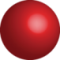 x
DEMO
Phys. 102, Lecture 10, Slide 14
Mass spectrometer
Mass spectrometry uses a B field to analyze chemical compounds
Compound is vaporized into fragments & ionized, accelerated with a E field into a B field
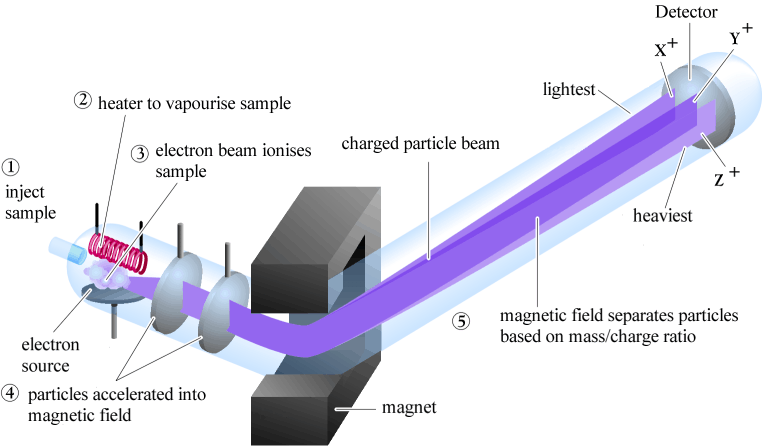 Fragments separate according to mass to charge ratio (m/q)
Phys. 102, Lecture 10, Slide 15
Calculation: Mass spectrometer
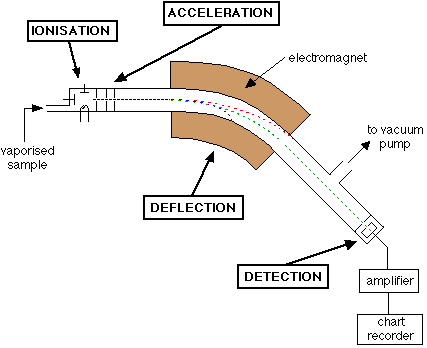 A mass spectrometer is used to separate different isotopes of carbon. Carbon ions are accelerated to a speed v = 105 m/s; assume all have charge +1e = 1.6×10–19 C. 

Find which C isotope travels along the green dotted path to the detector.
B = 0.2 T
13C+
v = 105 m/s
R = 6.8 cm
FA13 EX2
13C+
Which way does the B field point?
Phys. 102, Lecture 10, Slide 16
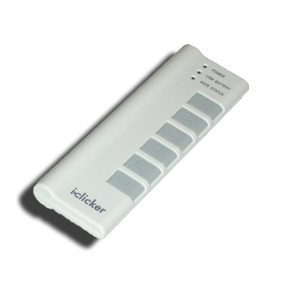 ACT: Mass spectrometer I
Magnet
The mass spectrometer isolates three C isotopes a, b, c. They move at a speed v = 105 m/s entering the B field and follow the dashed paths.
C ion beam
v = 105 m/s
a
R
c
b
Detector
How do the speeds of the different isotopes a, b, c leaving the B field compare?
 va > vb > vc
 va = vb = vc
 va < vb < vc
Phys. 102, Lecture 10, Slide 17
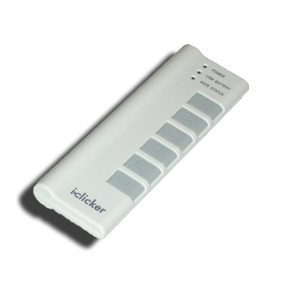 ACT: Mass spectrometer II
Magnet
The mass spectrometer isolates three C isotopes a, b, c. They move at a speed v = 105 m/s entering the B field and follow the dashed paths.
C ion beam
v = 105 m/s
a
R
c
b
Detector
How do the masses of the different isotopes a, b, c compare?
 ma > mb > mc
 ma = mb = mc
 ma < mb < mc
Phys. 102, Lecture 10, Slide 18
3-D motion in uniform B field
What if particle v has a component along B?
z
Charged particle moves in x-z plane, B field along z
B
B
v
=
+
B
v||
F
z
y
v||
+
+
+
v
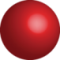 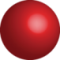 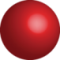 x
v⊥
x
x
y
F = 0
Component || to B remains constant
F = qBv
Component  to B rotates in a circle
Charge moves in a helical trajectory
Phys. 102, Lecture 10, Slide 19
Aurora borealis & australis
Earth’s B field protects against stream of ions from sun (“solar wind”)
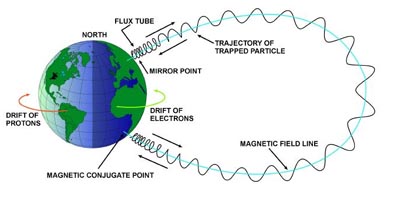 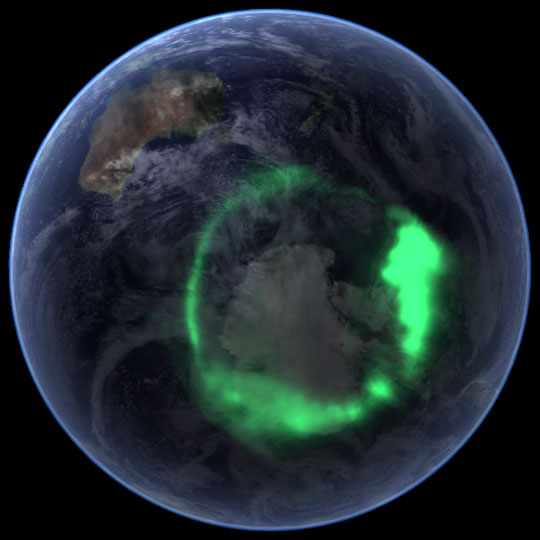 z
B
x
Aurora australis
“Southern lights”
y
B field directs ions to atmosphere in north and south hemispheres. Ions collide with particles in atmosphere and emit light: “aurora”
Phys. 102, Lecture 10, Slide 20
Summary of today’s lecture
Electric vs. magnetic forces
Force:		   Electric		Magnetic
Source:	   Charge		Moving charge
Act on:	   Charge 		Moving charge
Magnitude:     FE = q E 		FB = q v B sin(θ)
Direction:        || to E		 to v, B
Work: 	   WE = qEd cos(θ) 	WB = 0
Phys. 102, Lecture 10, Slide 21
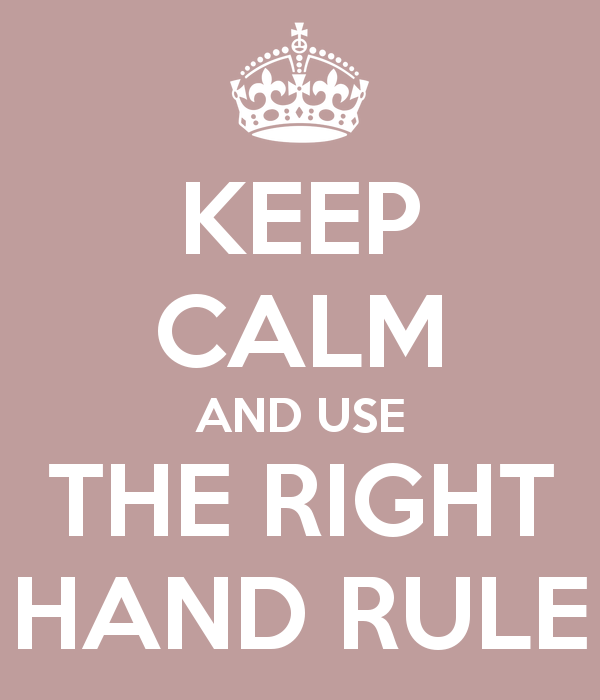 v
v
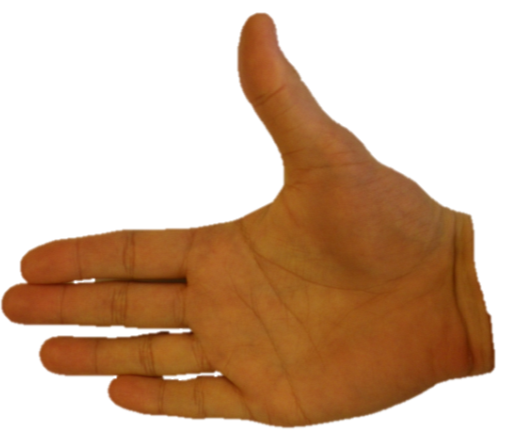 F
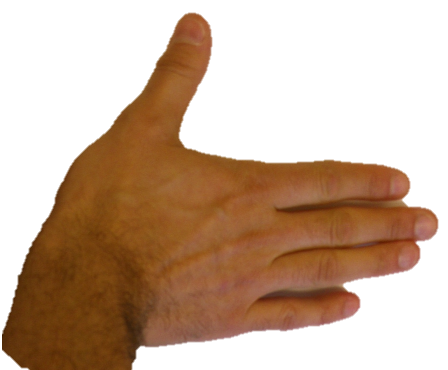 B
F
B
F
v
B
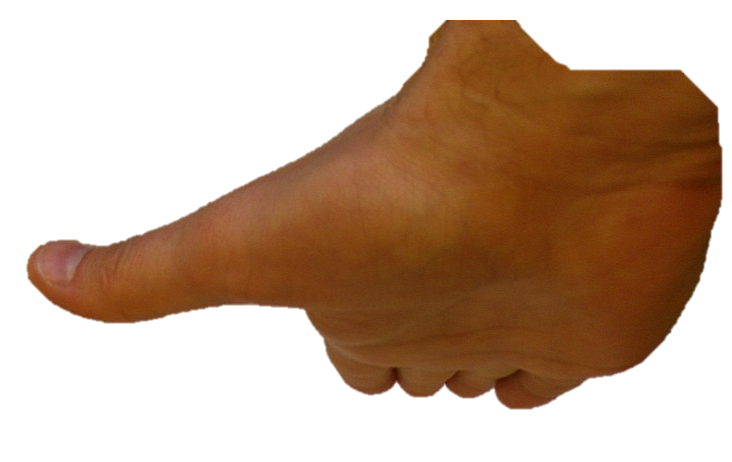 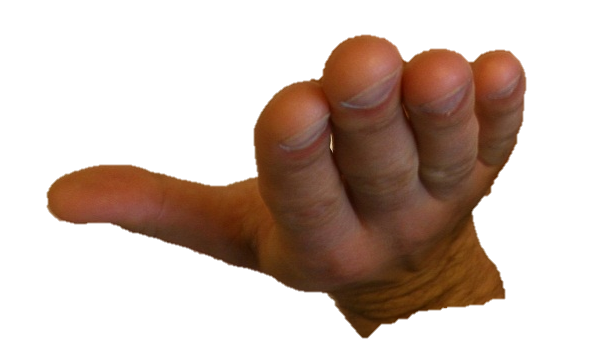 v
F
B
Phys. 102, Lecture 10, Slide 22